Year 3 Curriculum AfternoonMrs OBORNE and Mrs ROBERTSON
Welcome!
Thursday 26th September 2024.
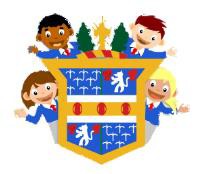 MEET THE TEAM
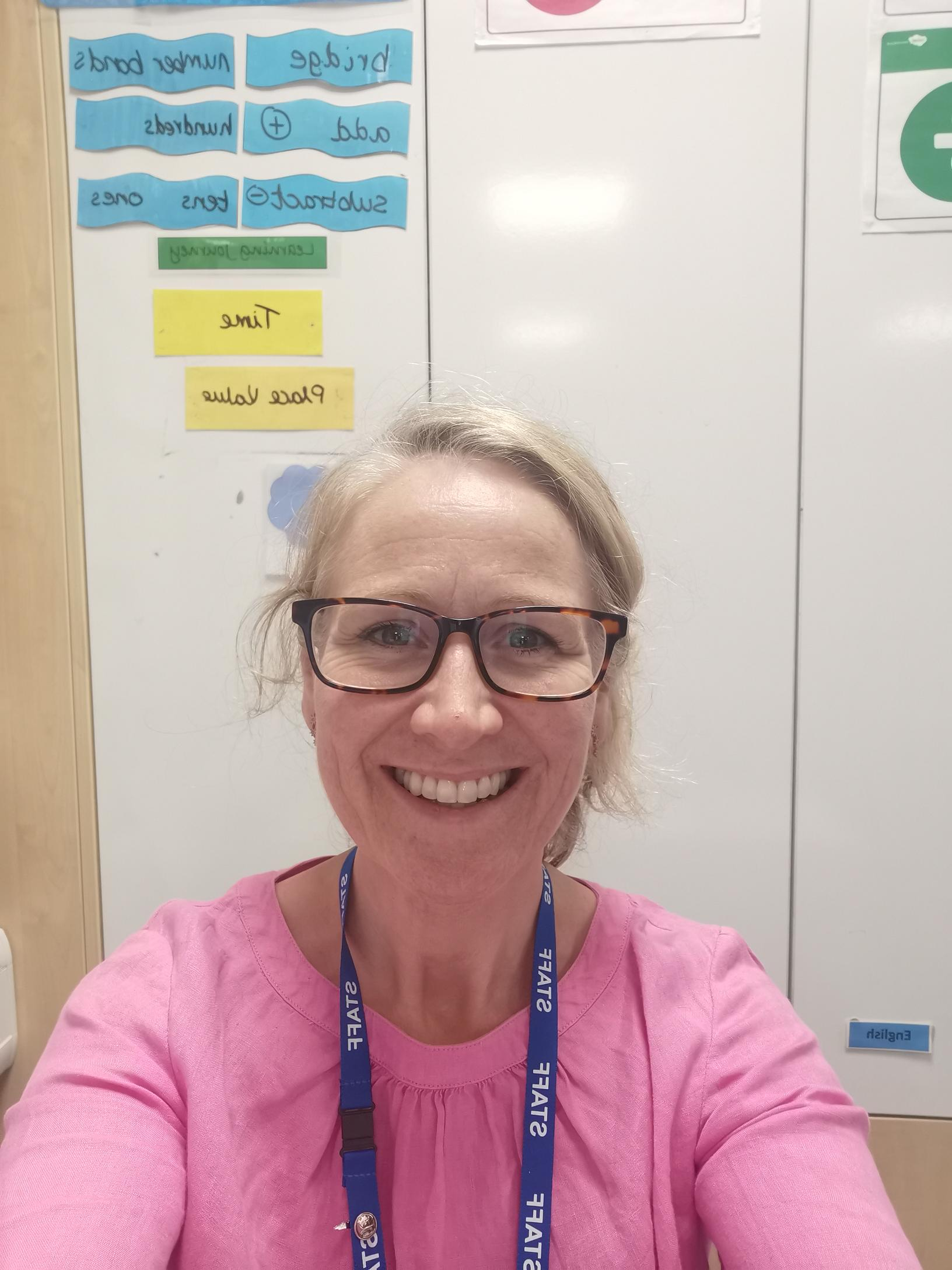 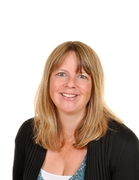 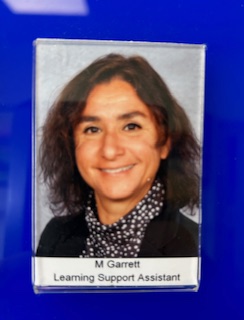 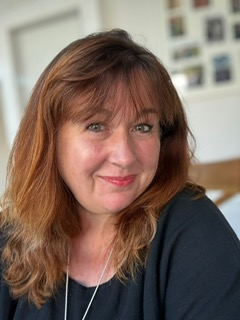 Mrs Oborne	                             Mrs Robertson	                 Mrs Walls               Mrs Garrett-Cervantes
Who is Mrs Robertson?
Who is Mrs Oborne?
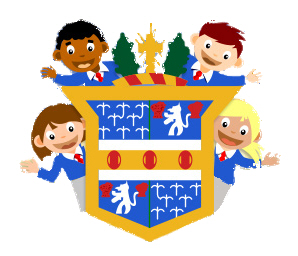 Curriculum Specialisms:
History, Geography, Art
Curriculum Specialisms:
Senco, RE, Science
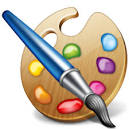 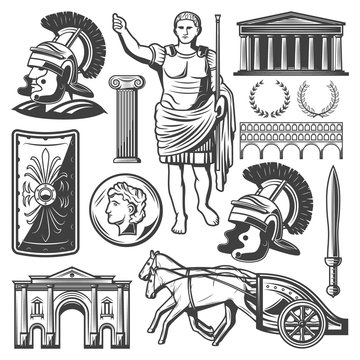 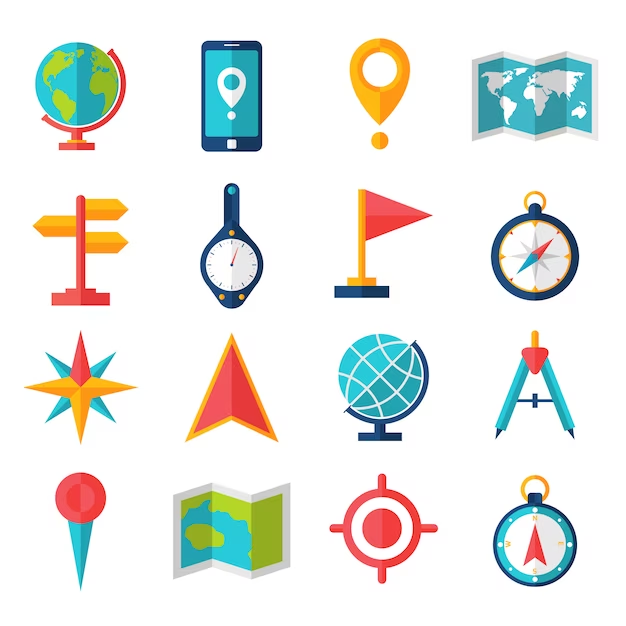 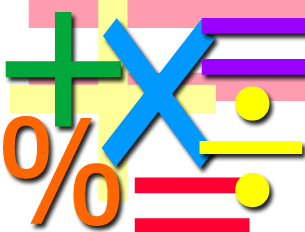 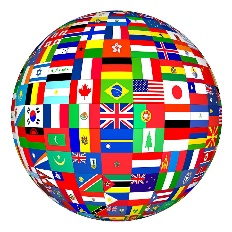 Between us we have have taught 
all year groups from Years 2-6!
Year 3 Expectations
What makes an effective, happy learner?
Increased independence.
 ‘Learning to learn’ (Gem Project).
 Asking questions.
 Listening to each other. 
 Having a go.
 Not being afraid to make mistakes.
 Keeping going! Being resilient.
 Making good choices.
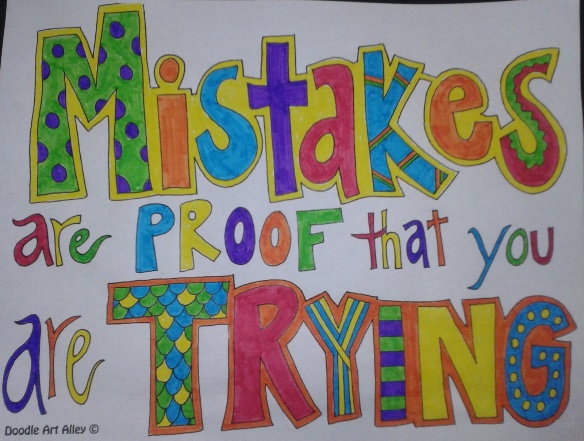 Our Class RULESWritten by Year Three
1. Be kind, thoughtful and respectful.
2. Listen to each other.
3. Put your hand up to say something appropriate.
4. Have fun and enjoy our learning.
5. Keep each other safe.
6. Respect  the classroom. Keep it tidy!
7. Help each other.
8. Be healthy! Remember to drink water and have healthy snacks.
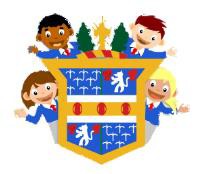 The GEM Project - encouraging positive learning behaviours
Ruby: Supporting each other. Listening to each other and giving praise. 
Diamond: Problem solving, being responsible.
Emerald: Sticking with it, even when it gets tough. Knowing making mistakes is part of new learning. 
Sapphire: Keeping focused. Ignoring distractions.
Topaz: Learning in a larger group.
Amethyst: Working with a partner.
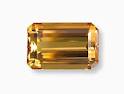 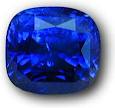 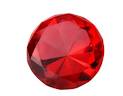 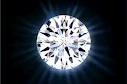 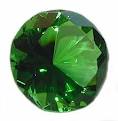 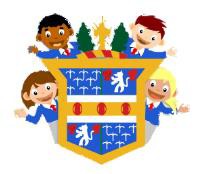 Assessment and Recording
We use a variety of assessments to ensure every child makes progress along their personal 
learning journey. 
Within the Stage that the pupils are working on we assess whether pupils are 
Working Below Expectations, Working towards expectations, Meeting Expectations,
Exceeding Expectations

ATTAINMENT – It is not expected that pupils will be Meeting Expectations until the summer term, 
however, we will be able to report to you during the year whether or not your child is on track
to meet expectations. 

PROGRESS – This looks at each individual’s starting points. We strive to ensure that each child 
makes progress from their starting point over the year.
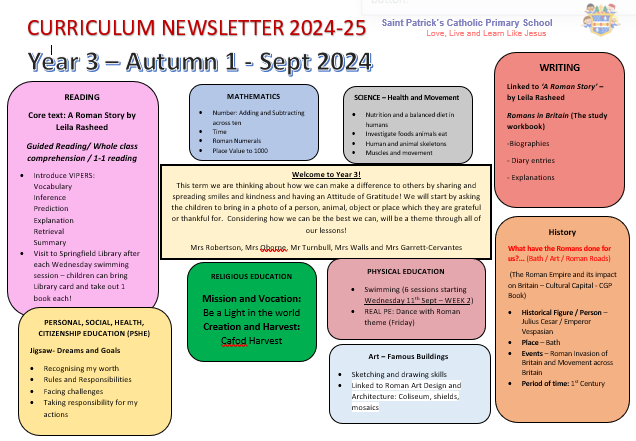 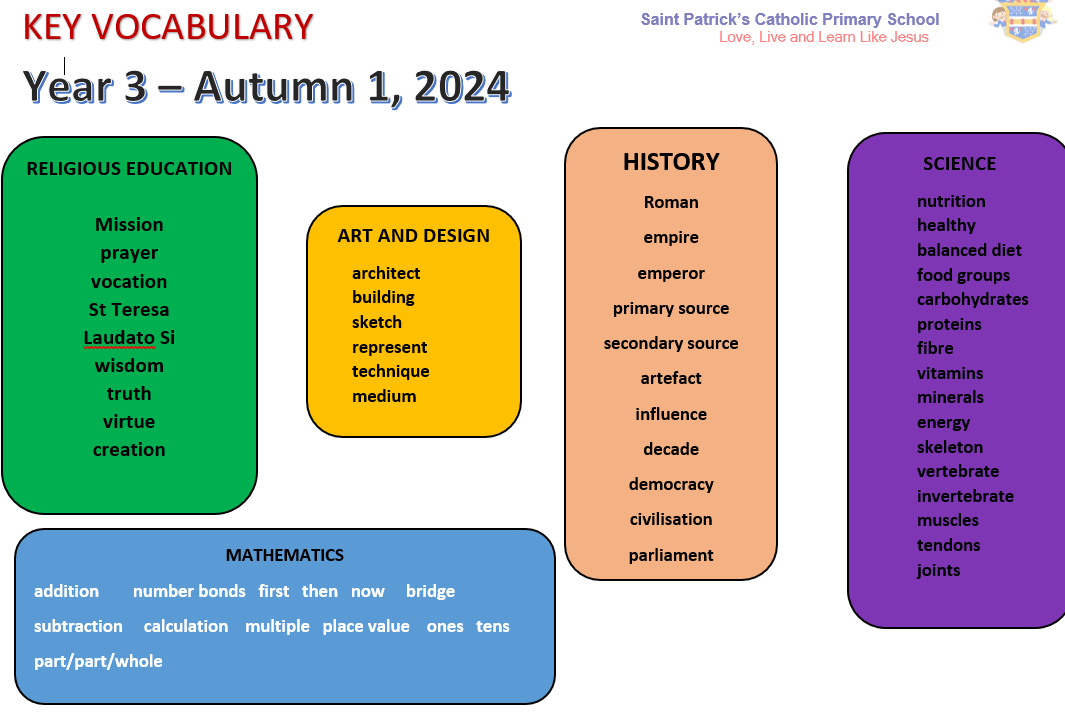 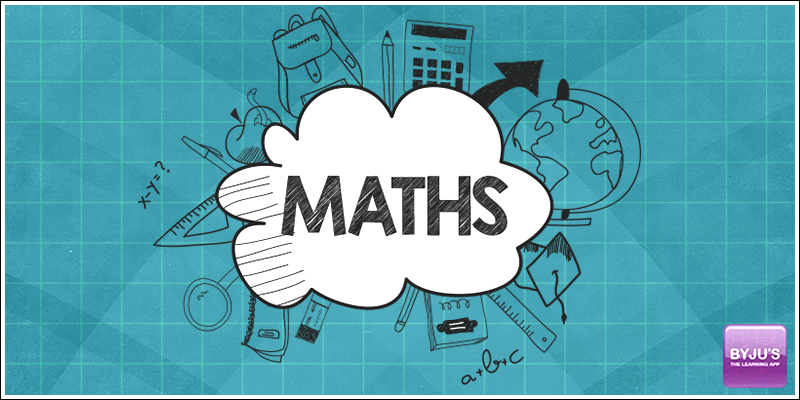 Mathematics
This year we will continue to develop a mastery approach to mathematics, teaching topic areas in blocks to allow depth and fluency. Pupils are encouraged to use number facts and develop their understanding by exploring numbers in lots of different contexts. We are working with numbers up to 1000. We are also teaching children more formal methods of recording. 
How you can help:
It is important that pupils know ‘Key Instant Recall Facts’ Practice using calculations, counting and sequencing numbers. 
Real- life opportunities for maths through using money, cooking etc.
Number bonds to 10/20/100
Times tables facts for x2 x5 x10 x3 x4 x8
Key instant recall facts
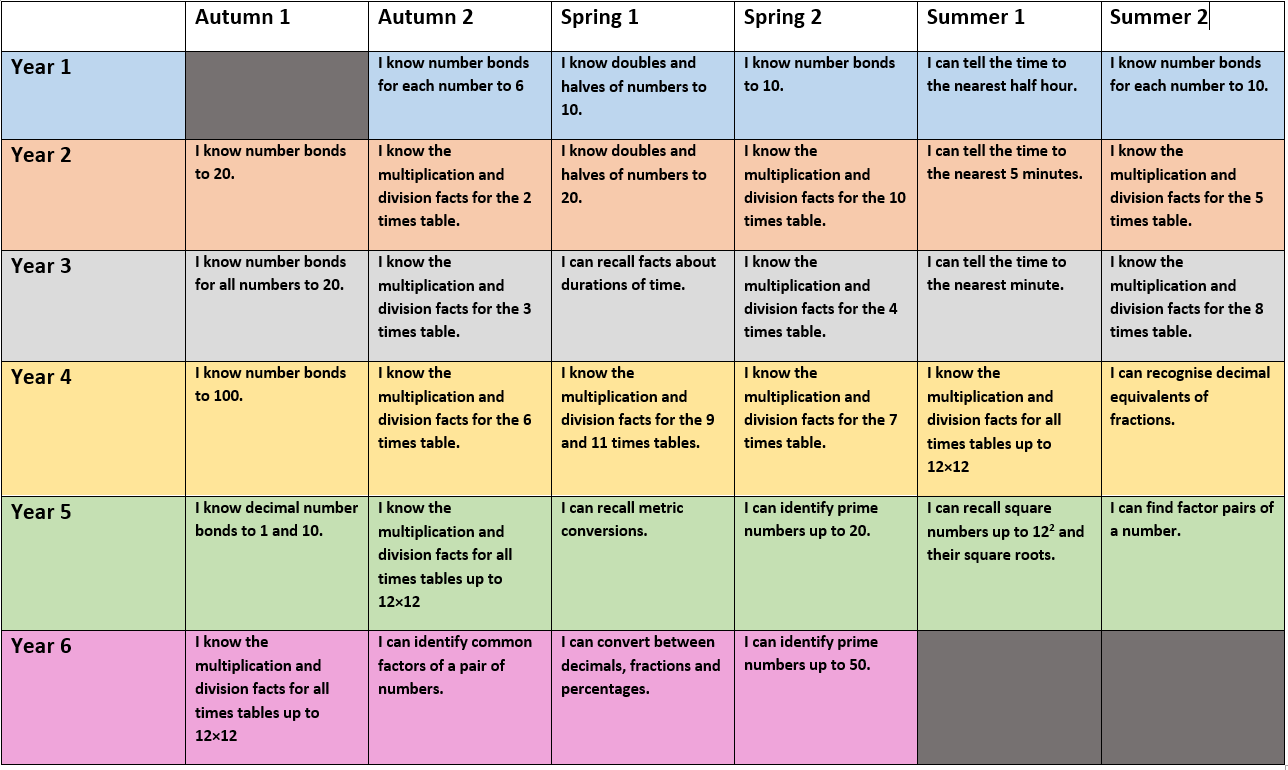 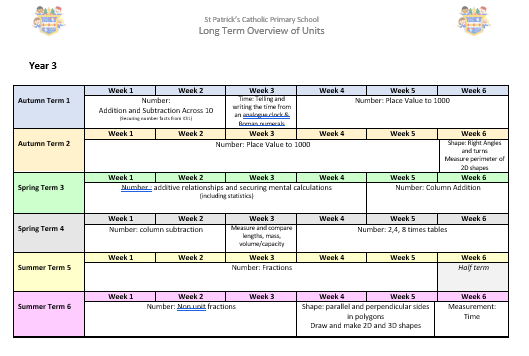 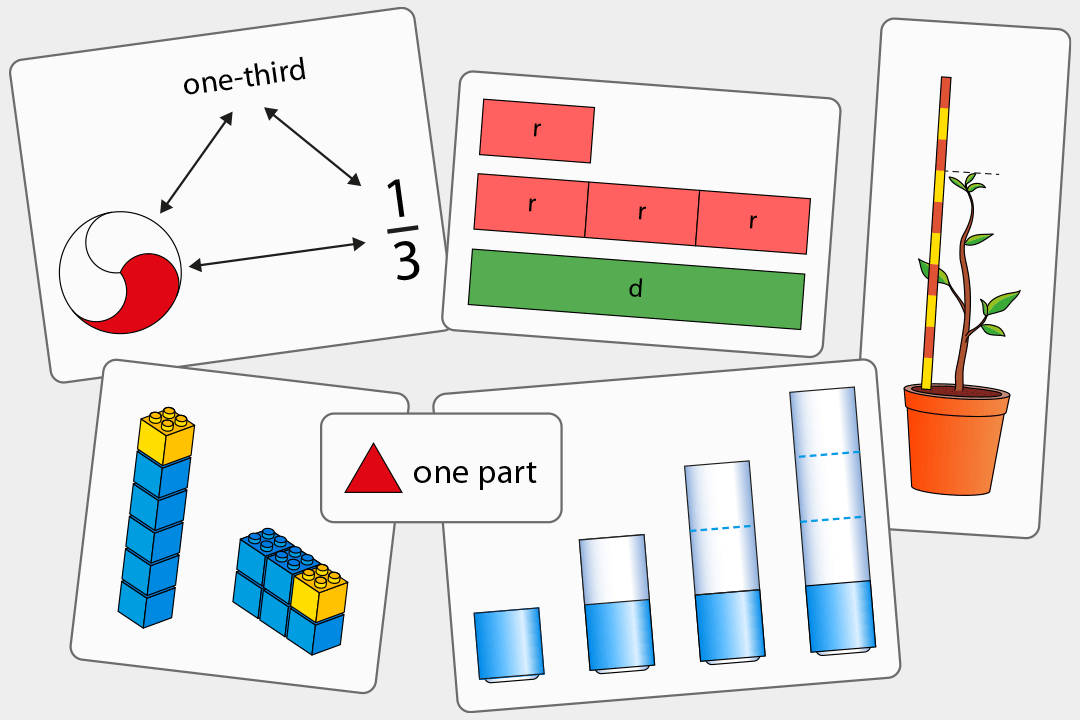 Maths
Our maths programme has been developed by NCETM 
specialists and is guided by the following principles:

Coherence
Lessons are broken down into small connected steps that gradually unfold the concept, providing access for all children and leading to a generalisation of the concept and the ability to apply the concept to a range of contexts.



Representation and Structure
Representations used in lessons expose the mathematical structure being taught, We use lots of practical equipment to help to embed the understanding.
Mathematical Thinking
If taught ideas are to be understood deeply, they must not merely be passively received but must be worked on by the student: thought about, reasoned with and discussed with others








Fluency
Quick and efficient recall of facts and procedures and the flexibility to move between different contexts and representations of mathematics. This is where you can help! Make sure your children know their number bonds to ten and twenty and any times tables set by the teacher. Children will be taught key facts in daily sessions which are in addition to the maths lessons. 



Variation
Variation is twofold. It is firstly about how the teacher represents the concept being taught, often in more than one way, to draw attention to critical aspects, and to develop deep and holistic understanding. It is also about the sequencing of the episodes, activities and exercises used within a lesson and follow up practice, paying attention to what is kept the same and what changes, to connect the mathematics and draw attention to mathematical relationships and structure.
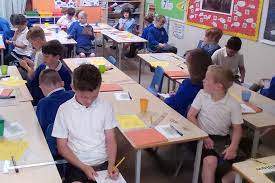 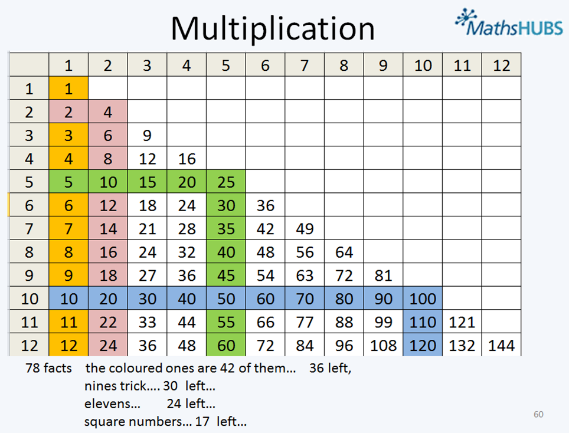 English Skills:
Talk for writing
Writing in accurate sentences
Reading
-Decoding
-Comprehension
-Passion
Handwriting
-Formation 
-Fluency
Spelling 
Strategies
Phonics
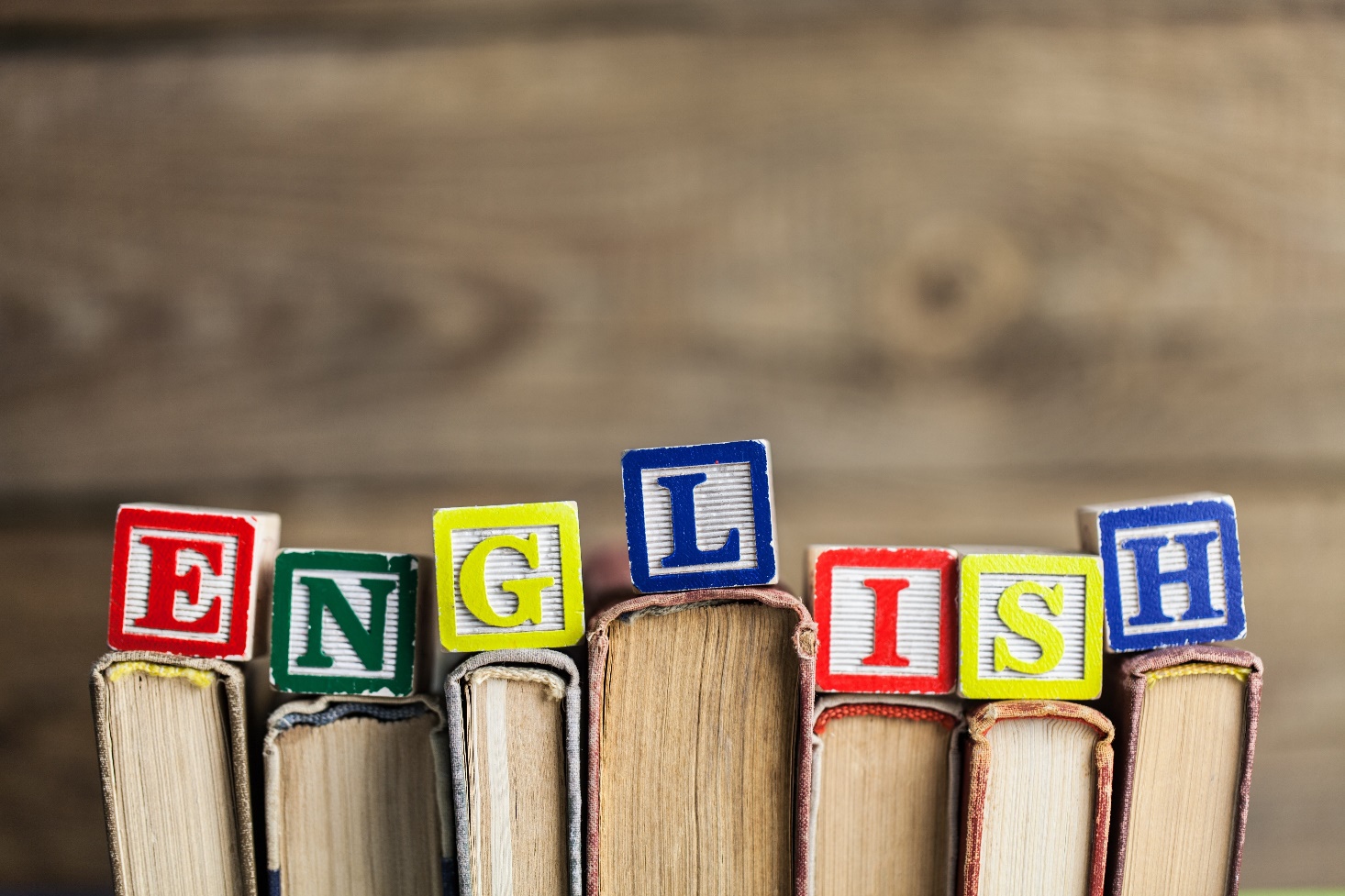 THE IMPORTANCE OF TALKING!
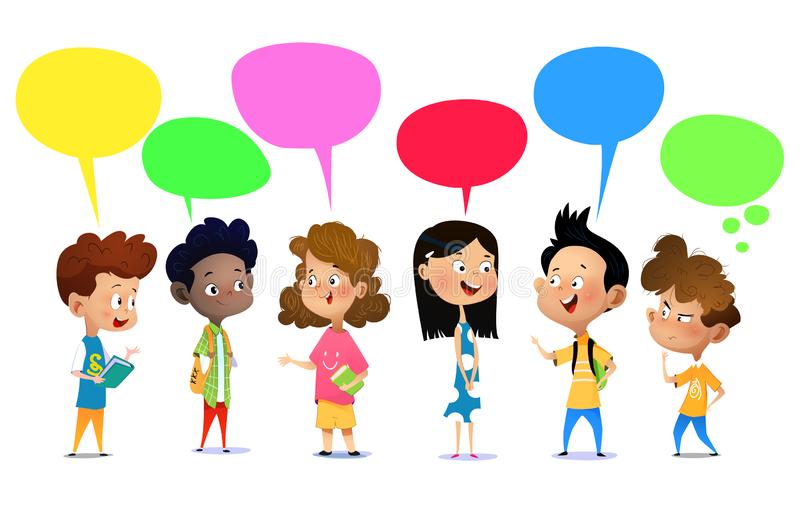 Think, Pair, Share
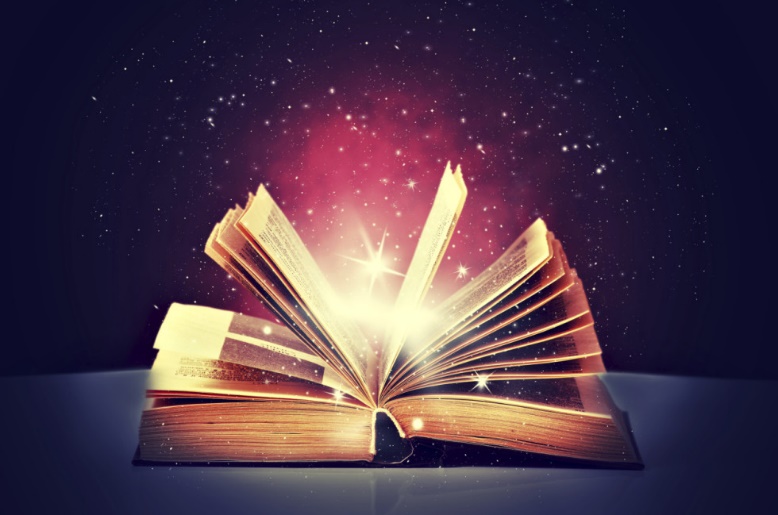 Reading
Reading In School
Reading records need to be in school each day
Children will be heard once a week in Guided Reading sessions by the teacher. We will be working on a group text in these sessions. 
There will be further opportunities throughout the week for them to be heard by an adult.
If the child needs their book changed they need to tell an adult and then change their book at the start of the day. During guided reading they can change their own books, then return
     these to their lockers, ready to go home. 

Reading at home
Where possible, please listen to your child at least 3-4 times a week.
Please record any reading in the reading record (children can also write in these)
Please talk to your child about what they are reading- see questions on Reading Bookmarks
Developing a passion for reading is key!
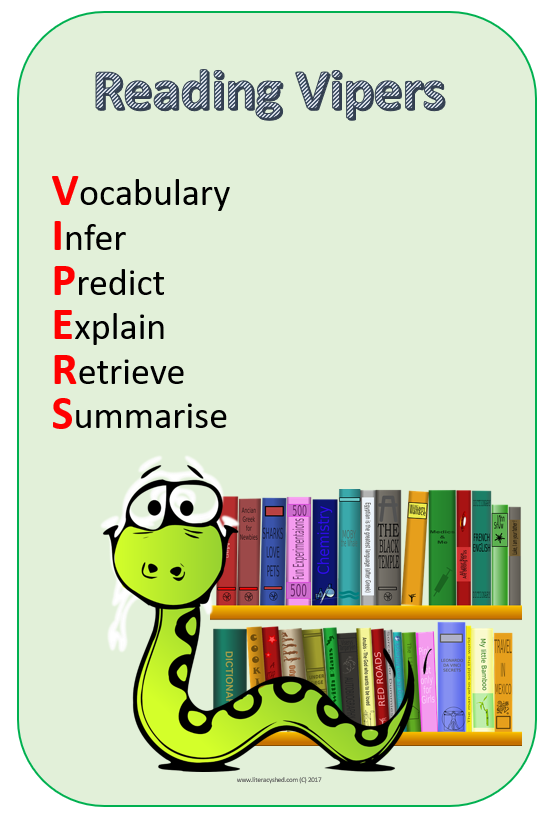 Asking Questions
Key Skills in Guided Reading
Summariser
Clarifier
Questioner
Predictor
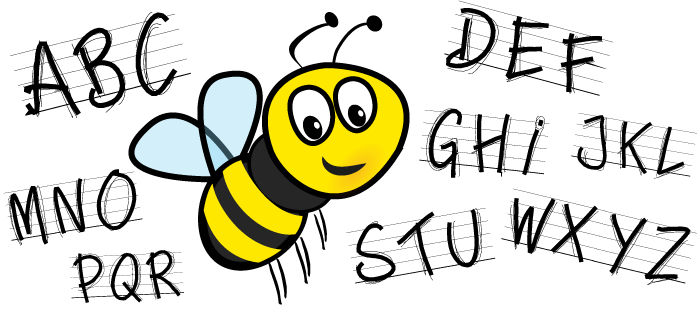 Spelling and Handwriting
Spelling and Phonics
Spelling and Phonics lessons will continue on a regular basis.
Extra phonic support will be provided for those who need it.
-   Pupils are taught a variety of ways to  practice and learn spellings (ideas will be
    included in Home Learning)
Weekly test will combine Y2 and then Y3 Key Words and spelling patterns taught in 
   class.

Handwriting 
Pupils are working towards using a fluent joined style.
Our focus is to ensure everyone is forming letters correctly and sizing them correctly. Then we work towards joining letters, ensuring the joins are in the right place. 
Please correct missing or unnecessary capital letters.
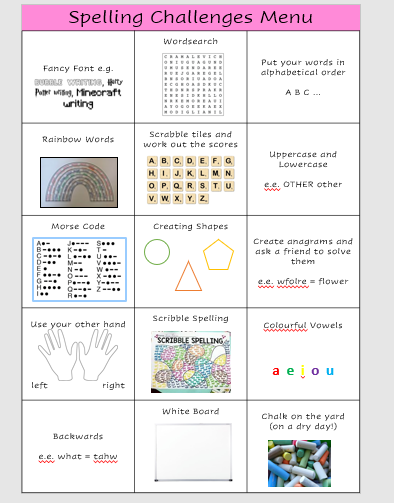 Spelling menu:Pop on the fridge at home, children can choose a different activity each week for home learning.
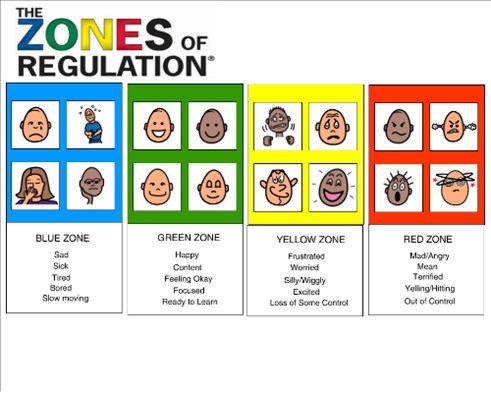 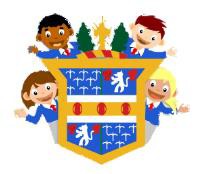 Home learning
Designed to support learning that goes on at school. 
Sent home on a Friday, please return by following Friday.
Accessed through Google Classrooms- please let us know if this is an issue. 
Children will be set weekly:
1) Spelling Practice – hard copies will be sent home on a Friday. 
2) Times Table or Key Instant Recall Fact Practice (if you do not know your Professor Assessor log in let us know)
3) Reading
4) Enrichment – pupils really benefit from engaging with enrichment activities. These are purely for enjoyment and to help develop a love of learning!
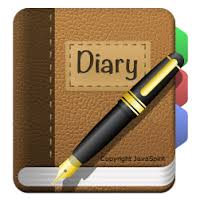 Key INFORMATION
PE every Wednesday and Friday.
Swimming every Wednesday until half term (Please wear PE kits to school)
Pupils can gain house points for their house team (House point cards).
Water bottles: Pupils are encouraged to drink water in class.
Please name all personal belongings.
If you have anything you would like to ask about, please do speak to us at the end of the day or speak to the office to arrange an appointment. 
Please keep us updated if someone else is collecting your child.
Thank you for coming!
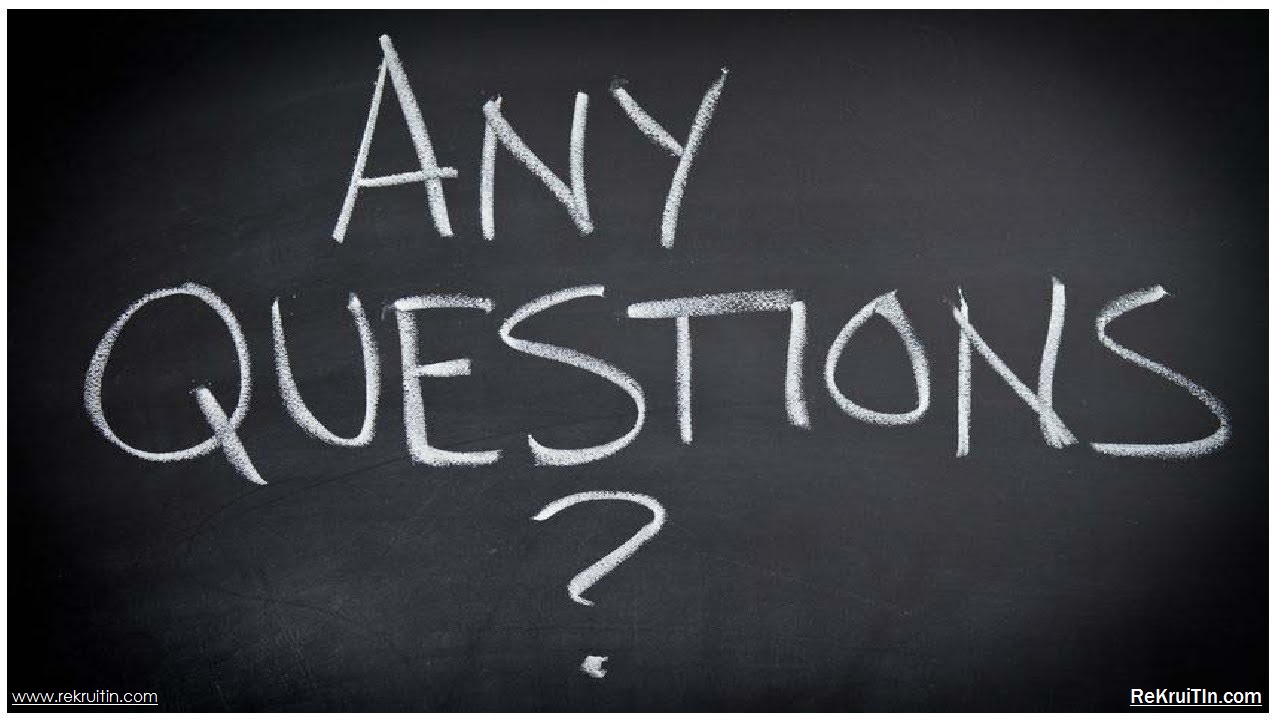 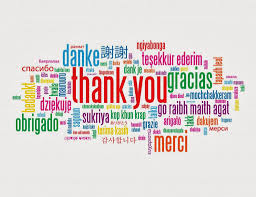